Proyecto de comunicación interna “YO SOY UNIAJC”
Presentación
Carlos Fernández Collado define la comunicación interna como: “Es el conjunto de actividades efectuadas por cualquier organización para la creación y mantenimiento de buenas relaciones con y entre sus miembros, a través del uso de diferentes medios de comunicación que los mantenga informados, integrados y motivados para contribuir con su trabajo al logro de los objetivos organizacionales”. (Collado, 1997).
Realizar una serie de campañas estratégicas para la mejora y optimización de la Comunicación Interna, y de paso, también contribuir a la mejora de la Comunicación Externa e Imagen Institucional, que directamente se ven  altamente afectadas.
Estrategias
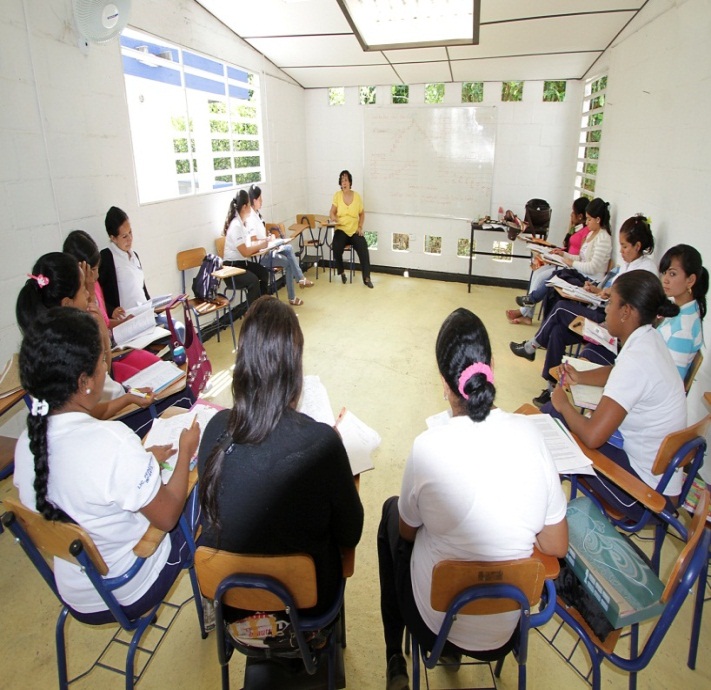 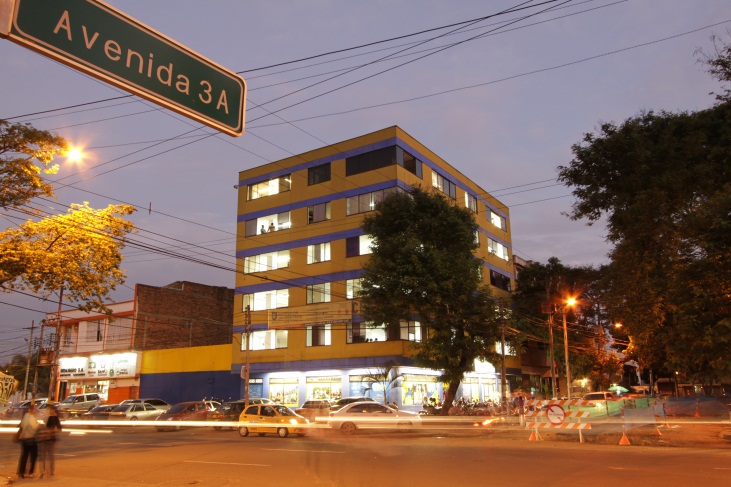 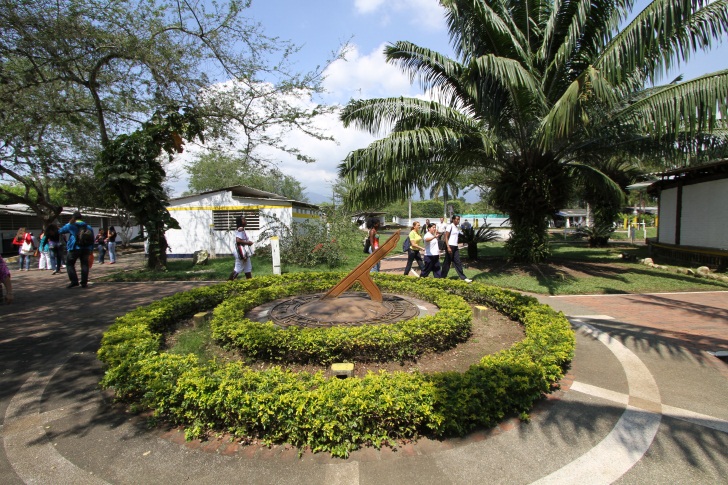 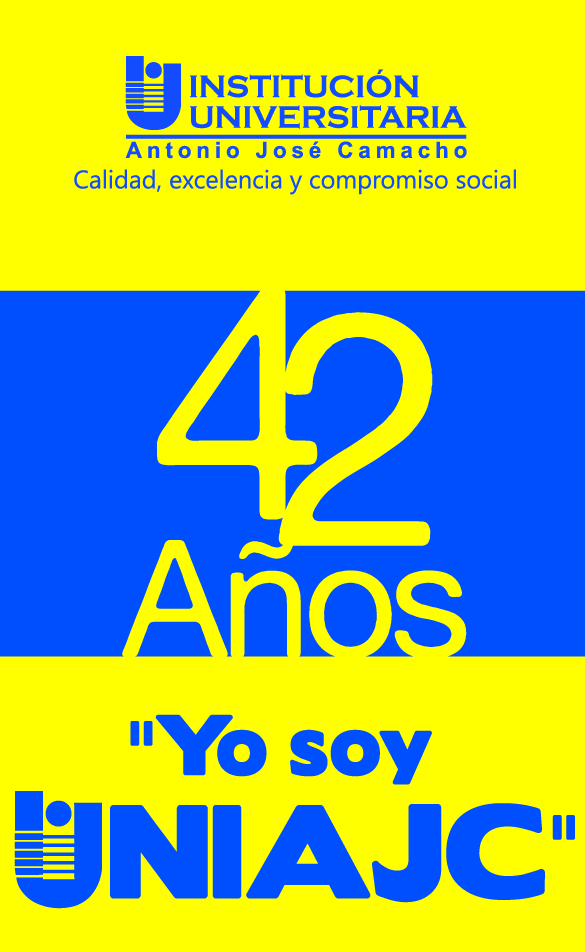 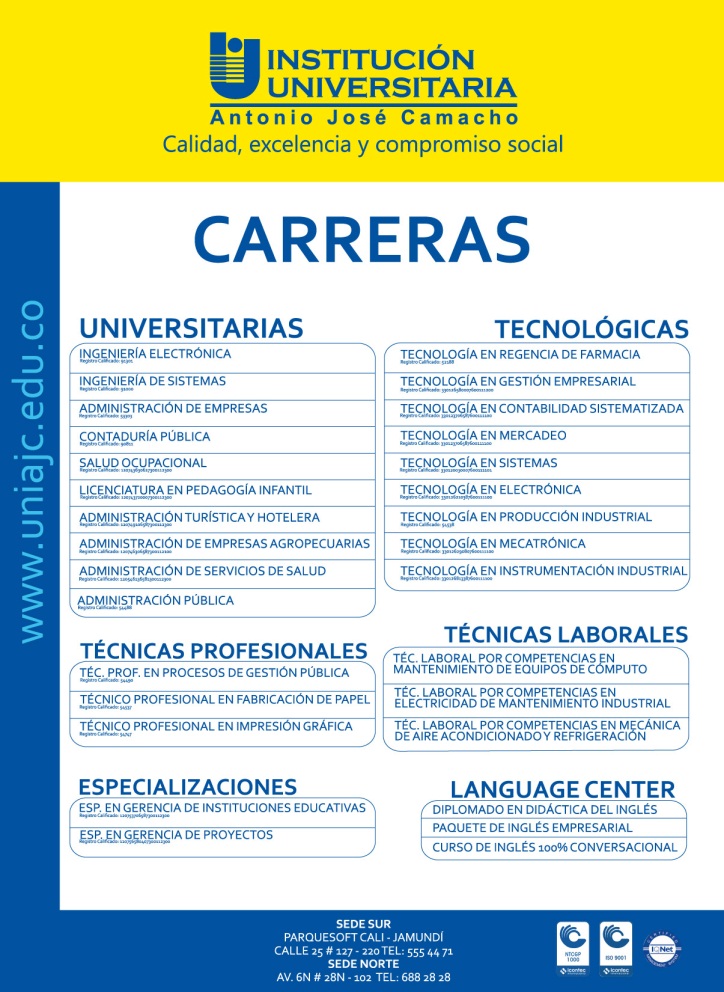 Las anteriores estrategias de Comunicación Interna se llevaran a cabo en el periodo 2012 II, algunas de modo permanente pero su cumplimiento será en este plazo. También resaltamos que se utilizaran todos los medios Internos para socializar estas campañas o estrategias lo que potencializara a los mismos.

“La comunicación la hacemos todos”
¡GRACIAS!